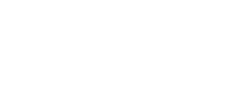 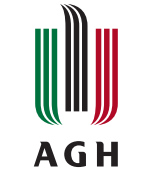 16th International Invention and Innovation Show          Katowice    24-25 May 2023
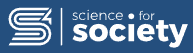 Breath biomarkers data conversion, portable device for  analyte content and biomarker concentration analisis and  computer code product
INVENTORS
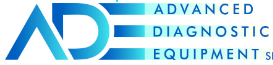 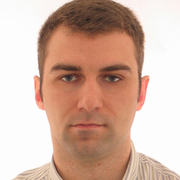 Artur
 Rydosz
APPLICANT
INVENTORS
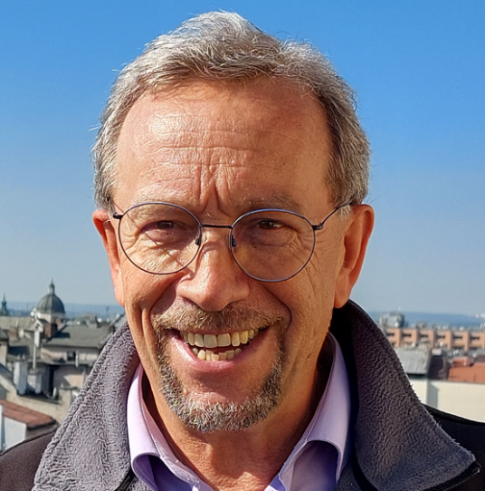 P.443399
Reg. 2023-01-02
What for?
HEALTH
Konstanty W. 
Marszalek
for glucose level measurements  of 
 diabetes with:no pain    ! 
				no blood  ! 
				no stress !
for kids, older people, anyone
It is necessary only to analyze your breath and results could be shown or send to your doctor
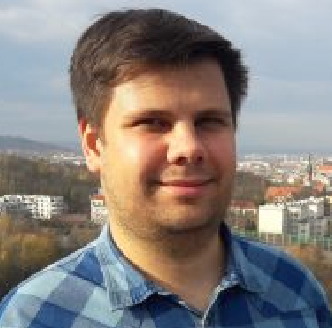 Dominik
Grochala
PATENT  DESIGN
The object of the invention is a computer
implemented method of converting respiratory 
biomarker data into a signal indicating the need
 for a patient to take medication, as well a
 a portable device for implementing the method 
and a computer program product
.
DOCUMENTS
Device components:
Awards & Patents Granted
Diabetes diagnosis from breath analisis
IFIA Award    Hong Kong    2017 
GOLD MEDAL  IWIS              2017
GOLD MEDAL  Hong Kong    2017
GOLD MEDAL  Bangkok        2018
GOLD MEDAL  Skopje           2018
PLATINUM MEDAL IWIS       2018
GOLD MEDAL  Nurnberg       2018
GOLD MEDAL  Skopje           2018
GOLD MEDAL  Seul               2018
GOLD MEDAL  Bangkok        2019
PLATINUM Medal  Paris        2022 
WIIPA  Avard          Paris        2022       

Bulgarian Innovators Soc. Award     2017
Chinese Innovators Soc.    Award     2017
Thailand NRC               Award  2017, 2018
British Innovators Soc.      Award     2018
 Minister of Science &HE    Award     2018
Microconcentrator  of gases       PL 225138 B1
Integrated gas sensor matrix      PL 229704 B1
Mouthpiece connector                PL 69 839  Y1                  
Preconcentrator of gas samples PL 69 938 Y1
to portable
device
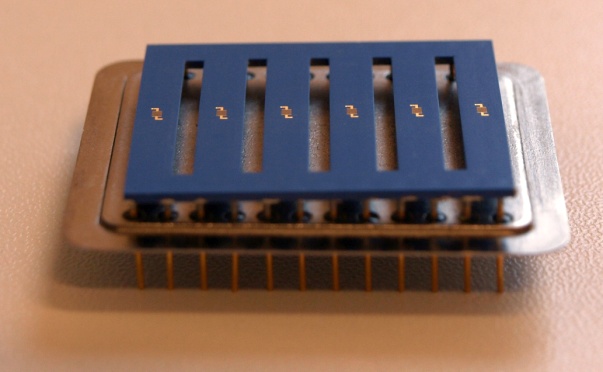 single
 sensor 
             via sensor
                  matrix
INVENTION DESCRIPTION
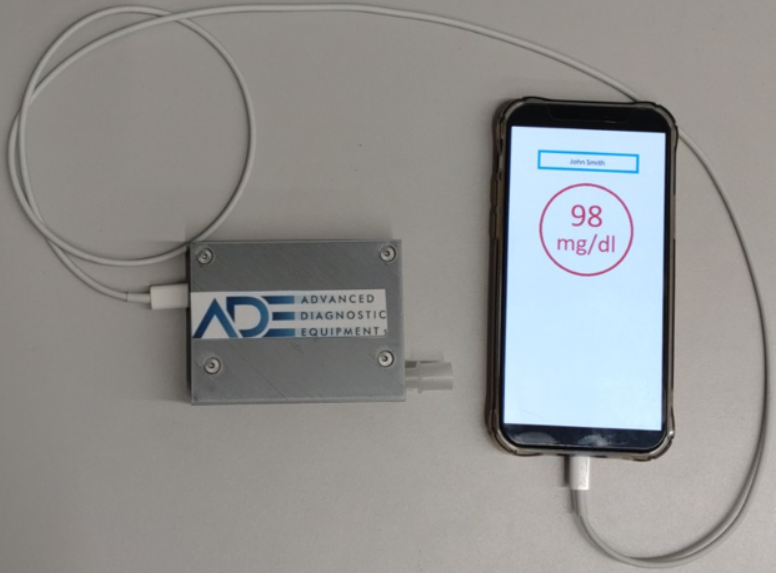 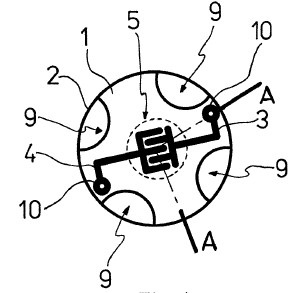 Analysis of diabets markers concentration (extremaly low level ppm or less) in human breath gives us data for  glucose in blood content determination. Idea is simple but device is more sofisticated and data are analysed by artificial inteligence (AI) unit  and could be transfered to patient’s mobile, his doctor or medical center by LVB (Low Voltage Bluetooth)
ACKNOWLEDGEMENTS
The authors would like to thanks Minister of Education & Science for financial Support
 within Programme‚ „Science for Society” –no NdS/529018/2021 (2022-2024)4